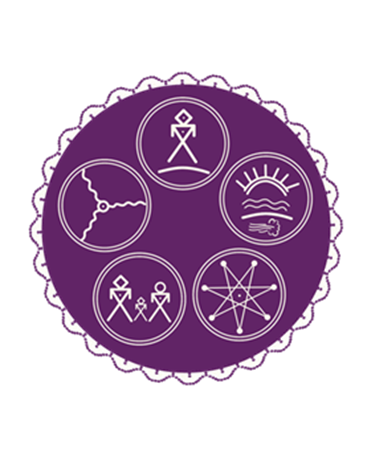 Moving Forward With the Anishinabek NationGovernance Agreement Mission Statement & Mandate
Fred Bellefeuille
August 30th 2021
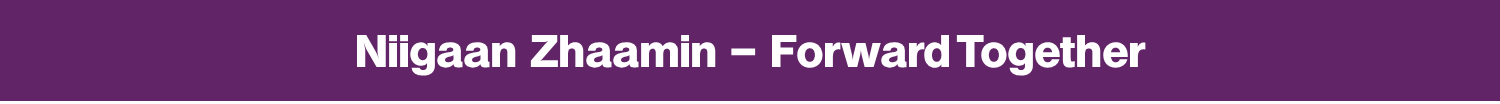 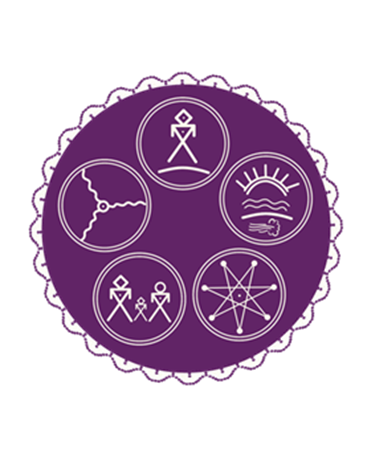 A Mission Statement Now?
Act as a guide for the Working Groups of the ANG.
Guide the development of possible template laws and capacity building.
Guide the development of core policies and practices.
Guide the utilization and development of budgets and workplans including pre-implementation and implementation.
Guide for the future hiring of employees.
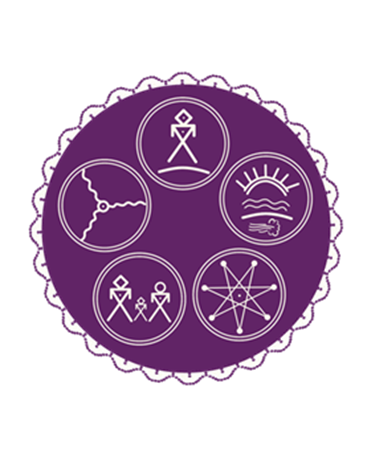 Reminder of the ANGA
The ANGA, at its core, is about supporting First Nations in the following areas:
Culture & Language
Citizenship - E’Dbendaagzijig
Selection of Leadership
Management & Operations of Government
Also, at its core is the Intergovernmental Forum a mechanism to support constructive movement on issues of common concern. 
Other smaller issues such as access to information, privacy, registry of laws.
The mission or vision statement should be inclusive of these.
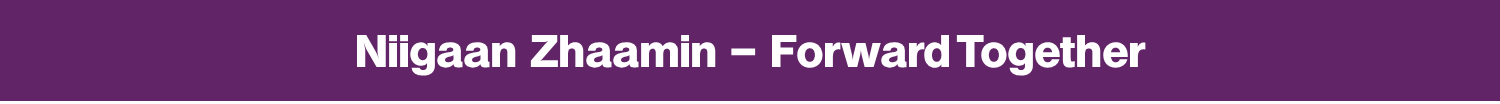 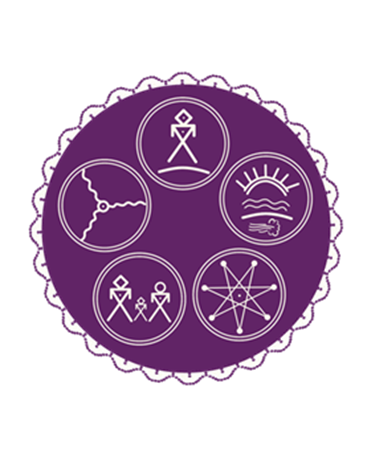 Mission Statement What & Why?
A mission statement is a summary of an organization's goals and values. 
A mission statements help to guide, direct and unify the efforts of all employees toward a long-term goal. 
It tell others what the organization/entity is about. 
Some departments or teams will develop a more specific mission statement that focuses on their unique function, but organization-wide mission statements must be broad enough that every employee can relate to the main idea. 
Mission statements communicate their core values to their community to generate interest in the approaches and solutions the entity creates, helping others to understand the purpose of the organization.
Effective mission statements are up to four sentences.
A good mission statement should be: Persuasive, Encouraging, Strategic, Achievable, Unique.
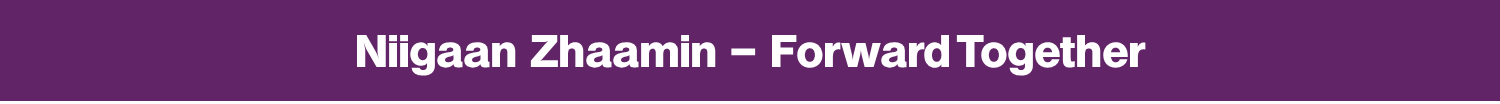 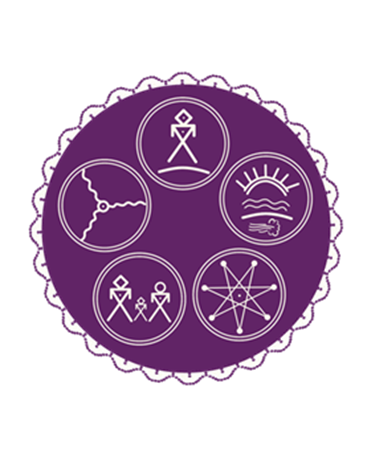 Kinoomaadziwin Education Body
VisionAnishinaabe Aadziwin. Anishinaabe Bimaadziwin.
    A holistic learning path using Anishinabek ways of knowing, celebrating a bright future for our people.
Mission StatementEmbracing our past. Empowering our future.
Guiding VisionThere must always be Anishinaabe. We, the Anishinabek, must prepare our citizens for the quality of life based on the highest standards of Anishinaabe intellectual, holistic knowledge that supports the preservation and on-going development of the Anishinaabe.
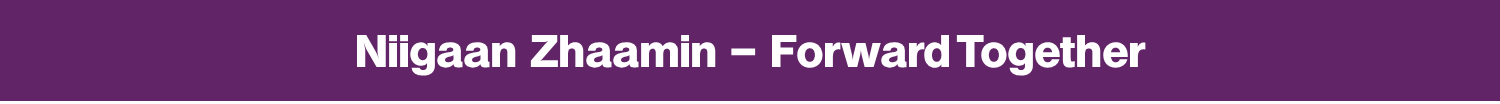 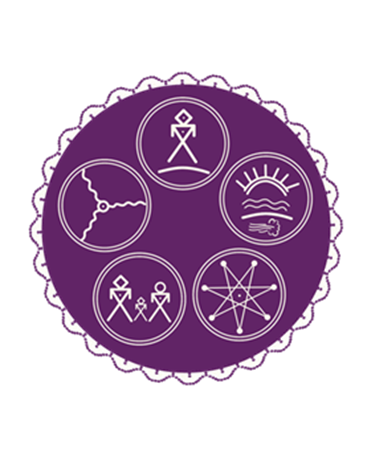 Kinoomaadziwin Education Body
The Anishinabek Education System will make positive advances in:
Anishinabek student success.
Increasing graduation rates.
The development of culturally relevant curriculum and educational programs.
Effective and efficient financial management and administration of education funding.
Reliable and relevant First Nation education research, records, reporting and accountability.
Viable education partnerships that support the Anishinabek First Nation’s educational goals.
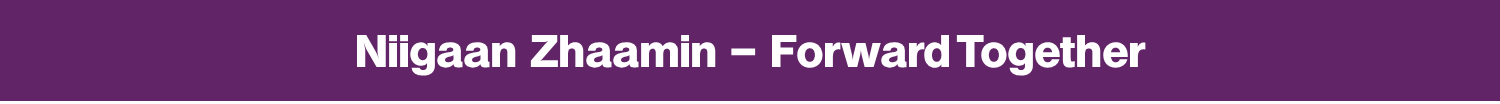 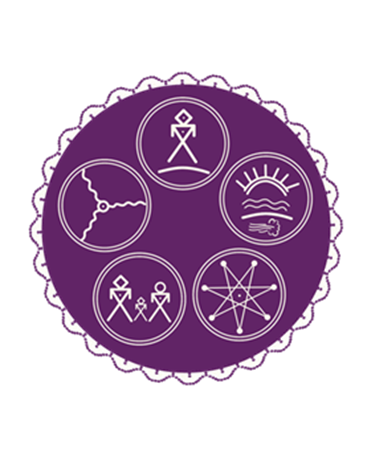 Vision and/or Mission Statement Possibilities
“Revitalizing strong Anishinaabe-based governance for the future.” 
“To fulfill the Ajijaak – Dodem responsibilities of the Anishinabek First Nations who ratify the ANGA though support of citizenship, selections of leadership.” 
“Advance culture and language, through strong Anishinaabe-based governance.” 
“Supporting strong First Nations’ Governance, for a brighter future.”
“Advancing Anishinaabe culture and language through citizenship, leadership selection and governance.”
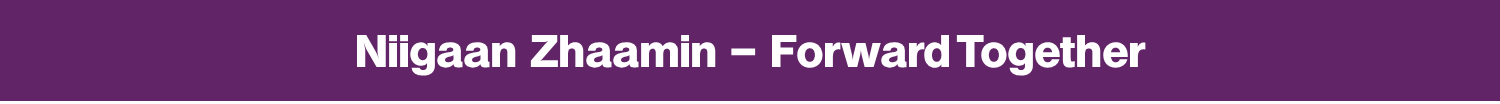 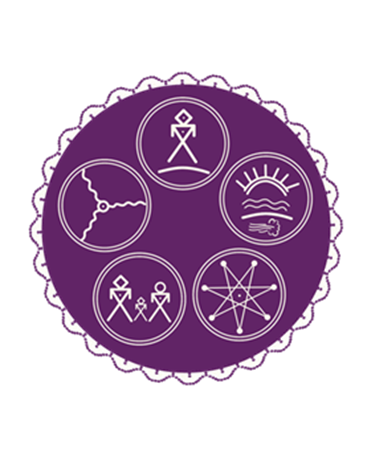 Recommended Draft 
Mission Statement
Must be based on culture and language.
Must relate to citizenship, leadership selection and governance.
Draft: “Advancing Anishinaabe culture and language through E’Dbendaagzijig, leadership selection and governance.”
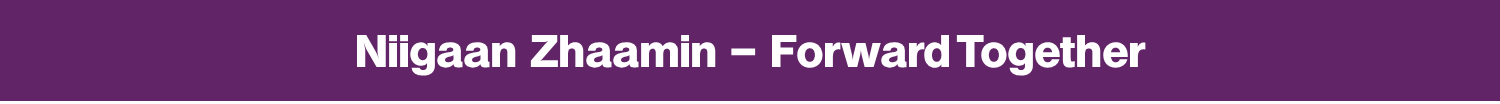 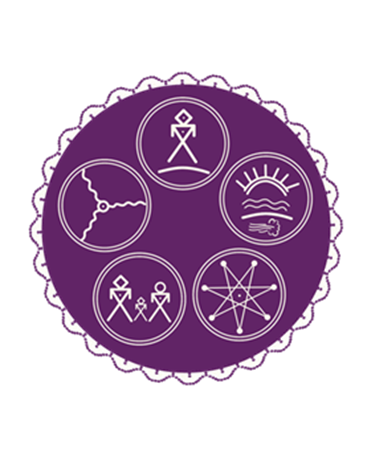 ANGA Mandate or Activities?
At its core under the ANGA each First Nation will create laws regarding:
Culture & Language
Citizenship - E’Dbendaagzijig
Selection of Leadership
Management & Operations of Government
Also, at its core is the Intergovernmental Forum - What on-going supports do the ratifying First Nations want from the ANGA in the above law-making areas?
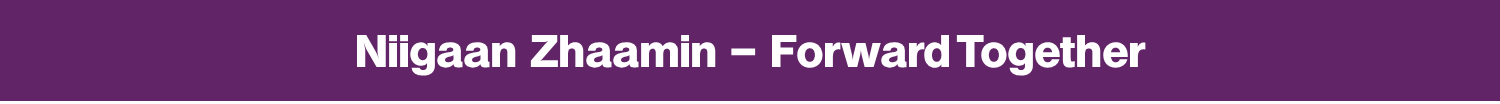 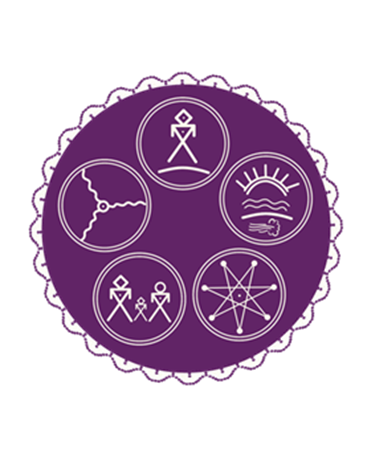 ANGA Mandate or Activities?
Both Citizenship and Elections will need appeal bodies.
All four law-making areas will need technical support.
Language support or services. 
Anishinaabe traditional dispute resolution.
Strategic planning support.
Law, policy and code development support.
Enforcement support.
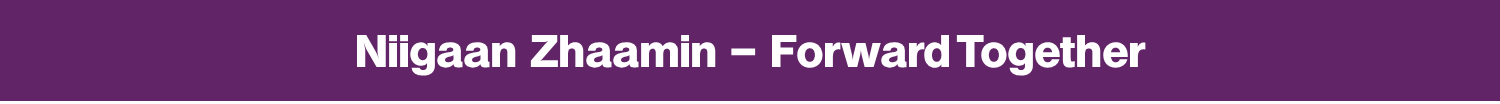 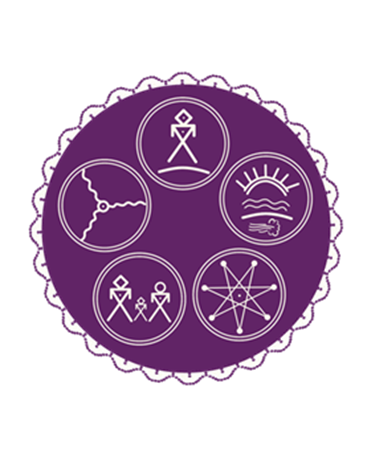 ANGA Mandate or Activities?
Certain (required) ANGA mandated activities: 
Anishinabek Nation Intergovernmental Forum support and structure.
Anishinabek Nation elections.
Financial administration, flow-through.
Repository of Laws.
Access to information and privacy.
Administrative adjudication.
Data management.
The functions of activities are not geographically concentrated.
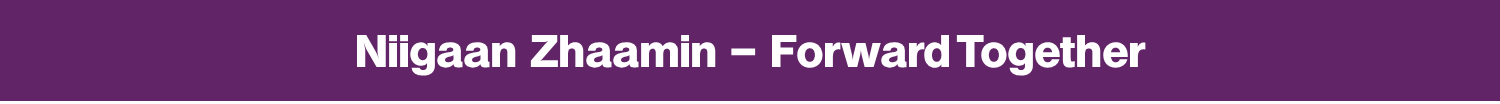 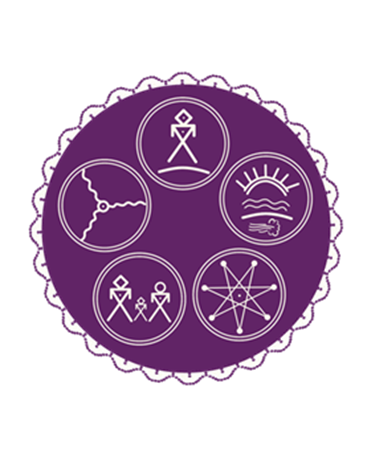 What Can the Anishinabek Nation Do?
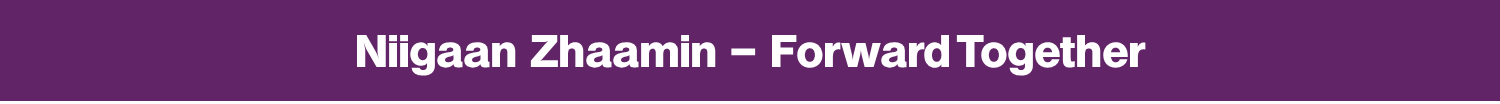 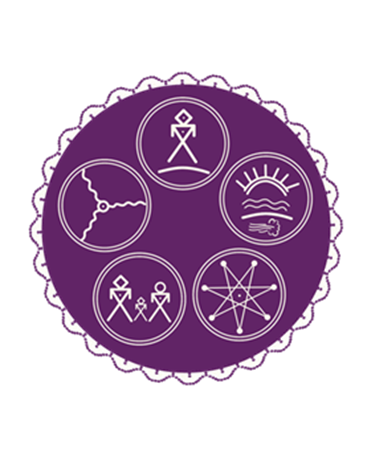 Why is This Important?
Each of the five First Nations has their individual fiscal resources to allocate towards governance under the ANFA. They also have a collective pot of money to support governance in their community at the ANG.
First Nation laws on governance issues can mobilize and utilize both sources of resources.
Some First Nations are using existing governance laws, others may be creating new laws.
The sooner we solidify the ANGA mandate, the sooner it can be ready to support the five FNs in those areas.
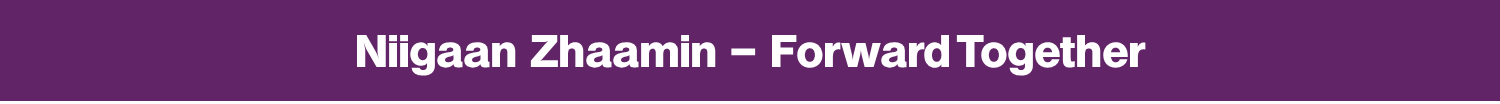 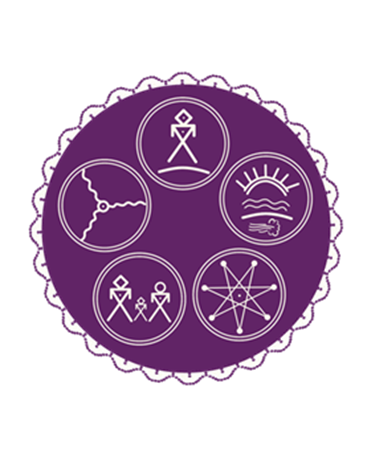 Recommended Mandate
The AGA shall provide approving First Nations with:
Appeal support for First Nation elections, citizenship decisions, enforcement of these laws, management and operations of government and issues related to culture and language.
Technical support for elections, citizenship, management and operations of government and culture and language.
Hosting and organize training opportunities for elections, citizenship, management and operations of government and culture and language.
Provide organizing, briefing, issue tracking, follow up accountability for the Anishinabek Nation intergovernmental Forum.
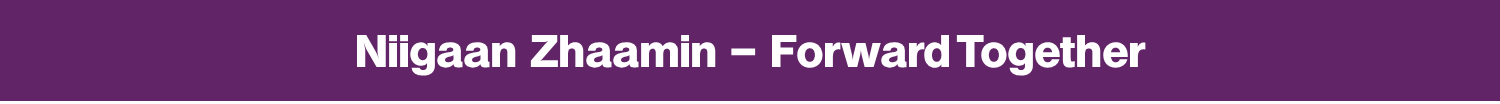 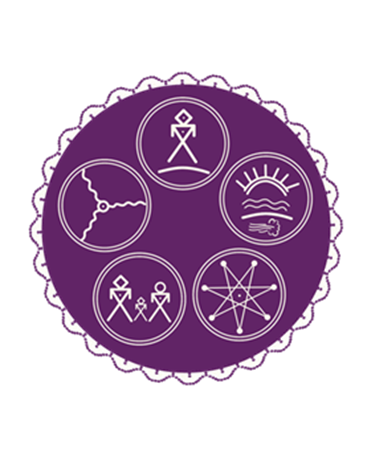 Miigwetch
Questions?
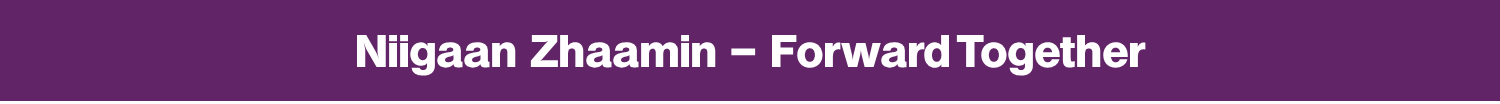